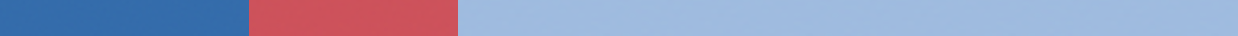 Cigarette tax policies in India, 2022
4 key tax components were assessed using a 5-point scale, with the overall score reflecting an average of India’s component scores.
The scores reflect the current strengths and opportunities in India to further increase tax revenue and improve health.
OPPORTUNITY 
for improvement
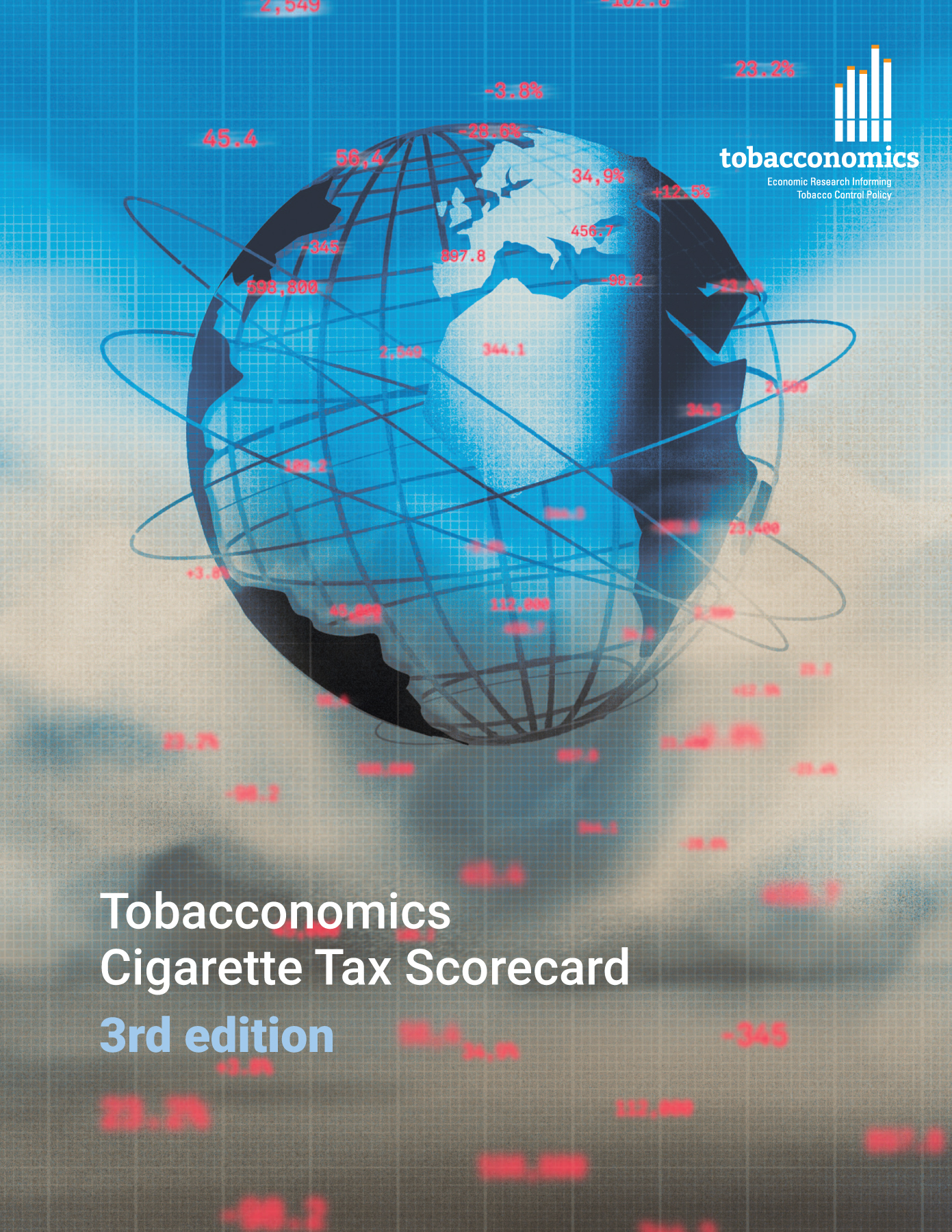 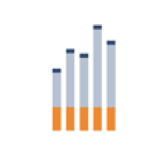 www.tobacconomics.org | @tobacconomics | Tobacconomics Cigarette Tax Scorecard (3rd edition)
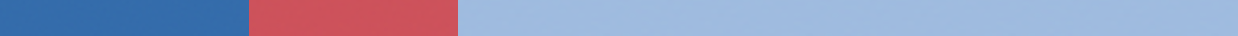 How does India compare to other countries?
India’s overall score in 2022 is compared to the average overall scores in its income group, region, the world, and top performers.
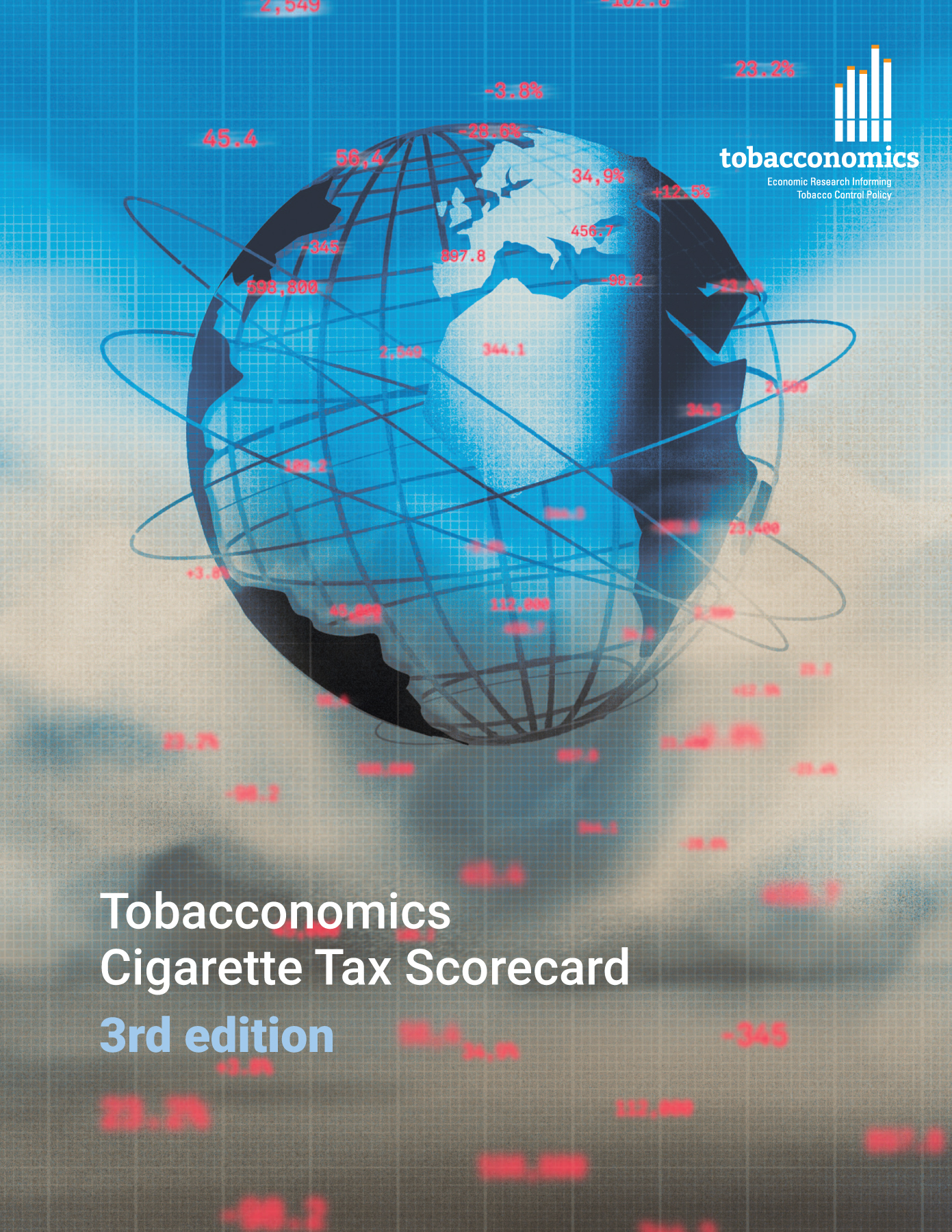 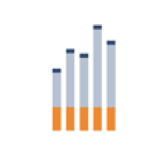 www.tobacconomics.org | @tobacconomics | Tobacconomics Cigarette Tax Scorecard (3rd edition)
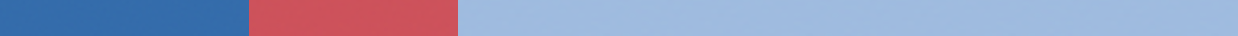 How does India compare to other countries?
The components of India’s score in 2022 are compared to component scores in the region, income group, world, and top performers.
AFFORDABILITY CHANGE 
requires the most improvement.
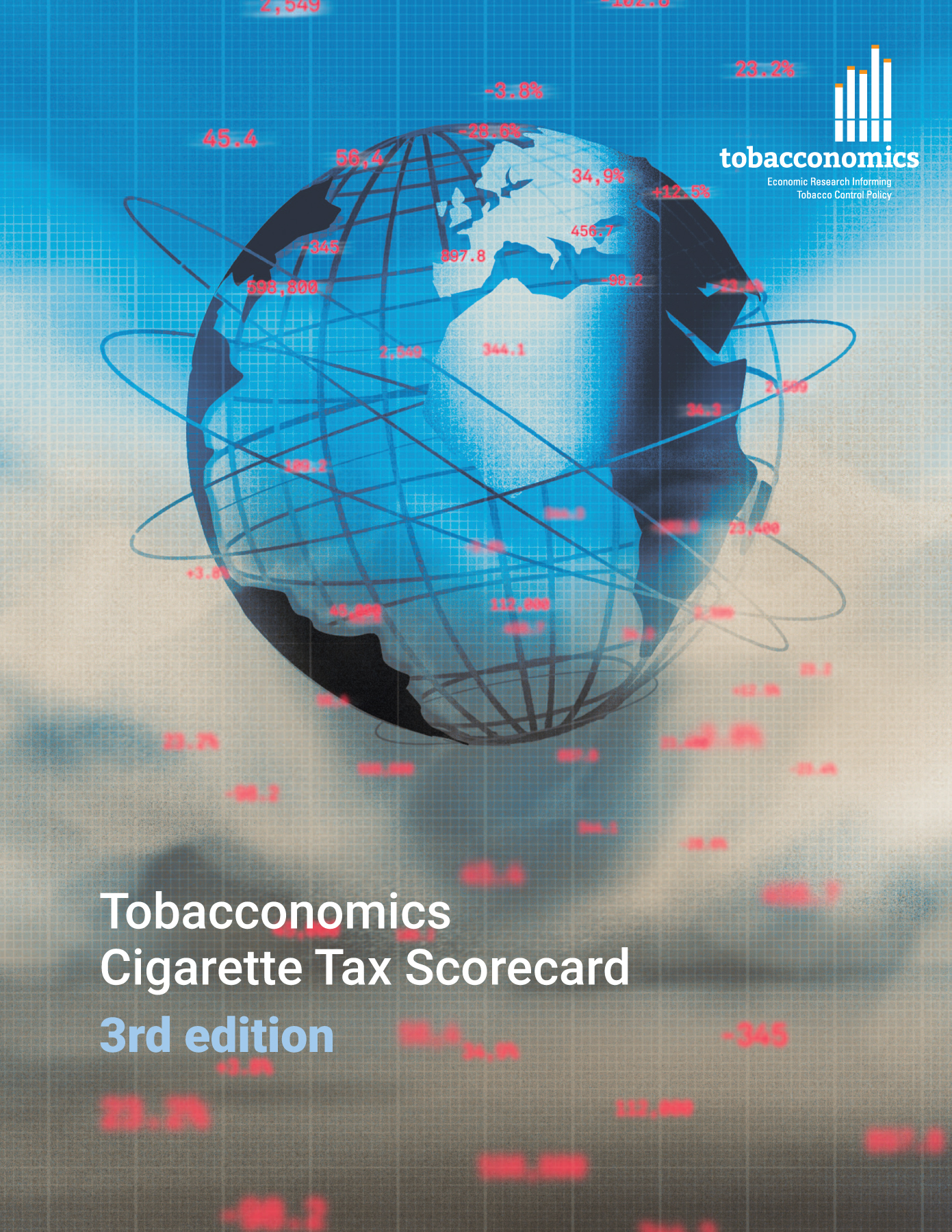 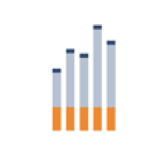 www.tobacconomics.org | @tobacconomics | Tobacconomics Cigarette Tax Scorecard (3rd edition)
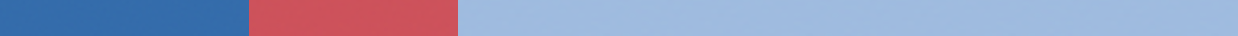 India’s cigarette tax policies over time
India's overall score increased in 2016 largely due to a reduction in affordability, before decreasing due to a failure to reduce affordability over time and a decrease in cigarette prices.
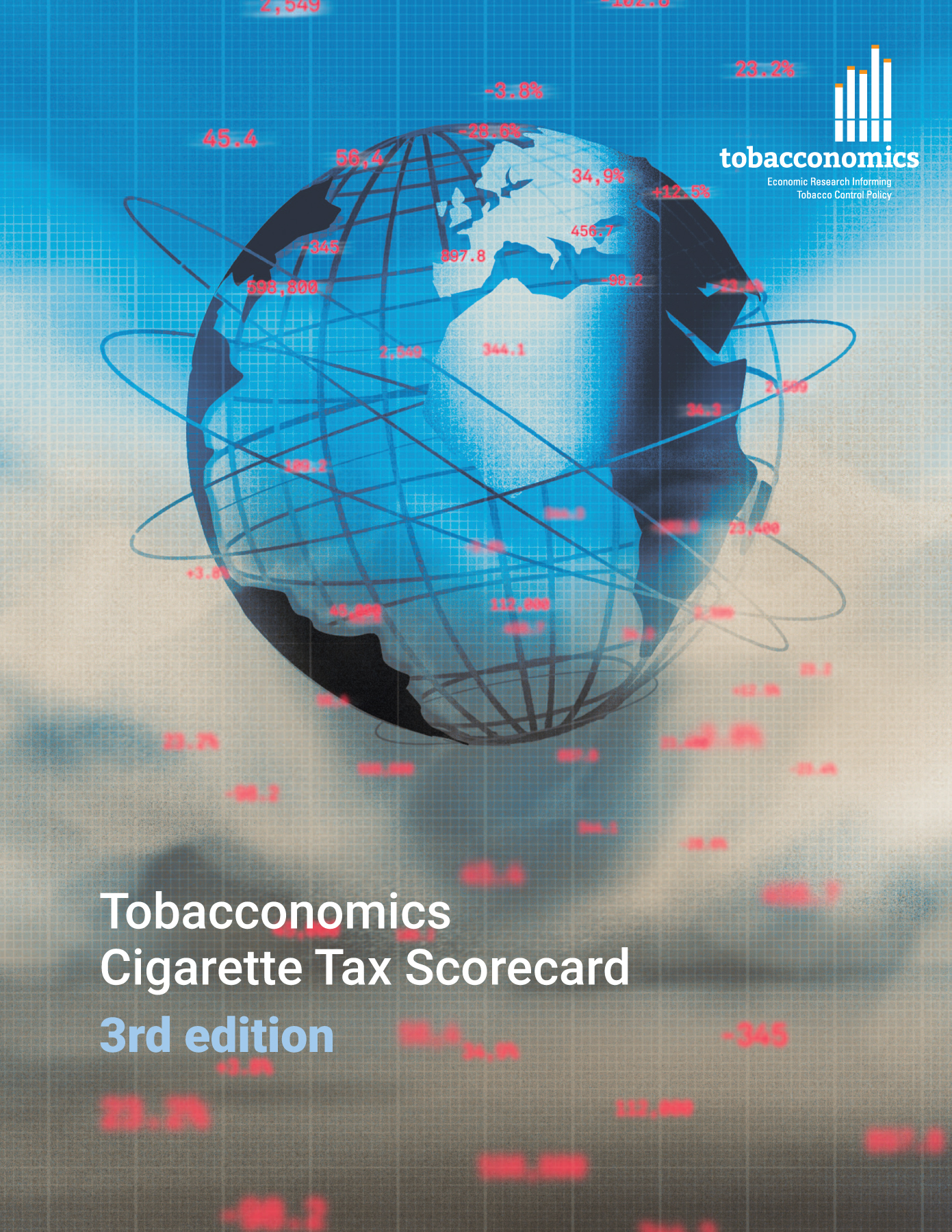 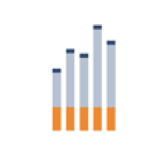 www.tobacconomics.org | @tobacconomics | Tobacconomics Cigarette Tax Scorecard (3rd edition)